Det retoriske kompas
Strategisk
Kommunikation
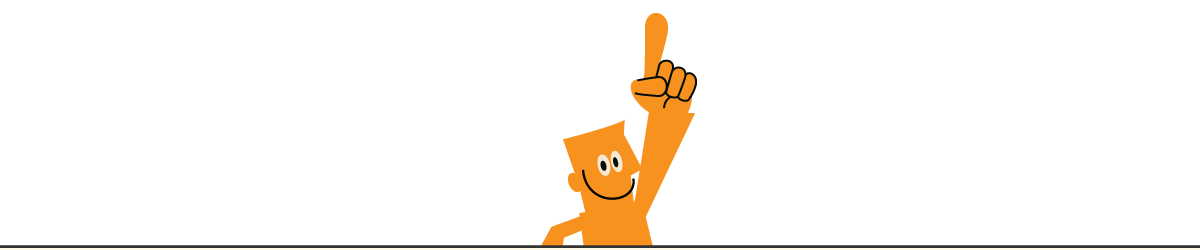 Et analyse – og planlægningsværktøj
Kontekst
Form
Afsender
Modtager
Forløb
Formål
Genre
Emne
Medium
Mere om emnet på: 



www.ForklarMigLige.dk
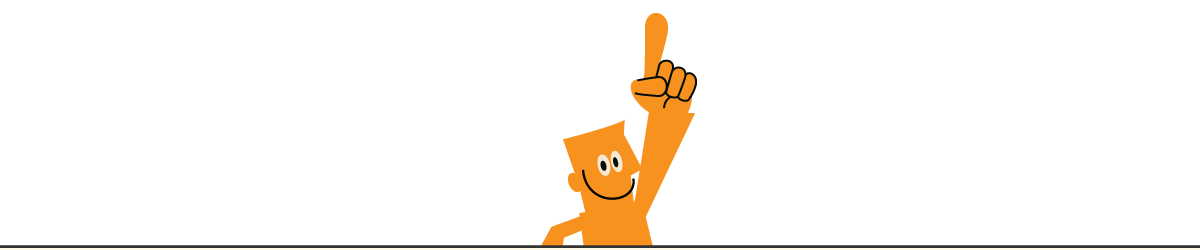